Home Care Category
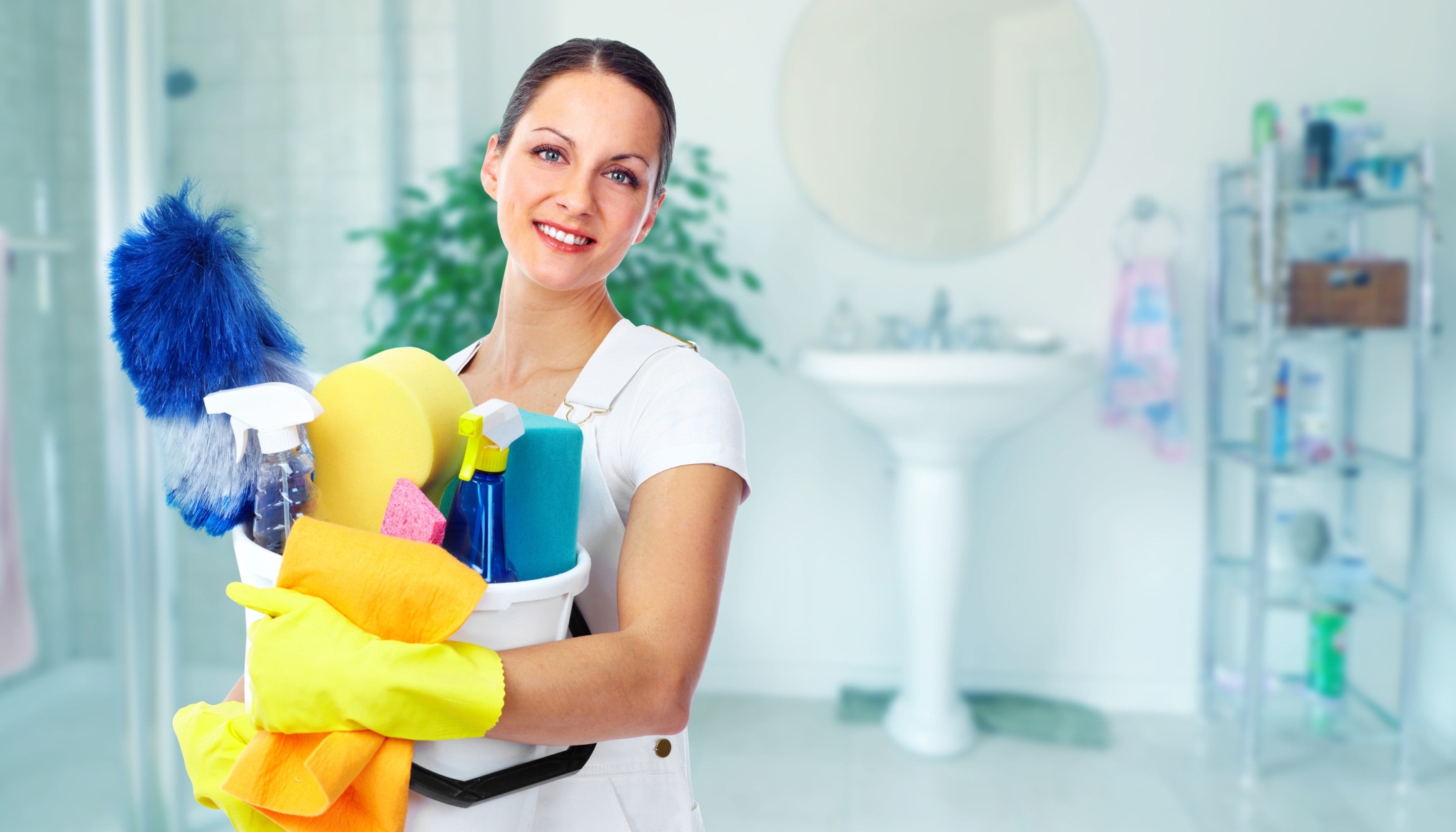 Hyvest comes from the core words Hygiene and Vestige

HYGENIUS SOLUTIONS  from VESTIGE 

Home Hygiene promotes good health and overall wellness for your entire family
Your home hygiene assistant helps you to provide continuous protection of your loved ones against everyday illnesses.

Germs enter our homes, through people (who may have an infection or are carriers of germs), contaminated food, domestic animals, and sometimes through water or via air.

Good hygiene plays an important part in reducing the burden of infectious diseases in our homes and also prevents them from spreading.
Home Hygiene
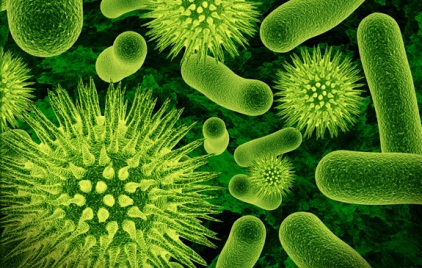 Germs can be found everywhere
They can survive on hard surfaces such as floors, doorknobs, handrails etc. for about 24 hours
On soft surfaces such as fabric furniture and beddings, they can survive for 20 – 30 minutes  
If the germs aren't allowed into the home, it is easier to protect your family
A clean home would prevent illness before it begins
It would also prevent the spread of disease if practiced on a day to day basis
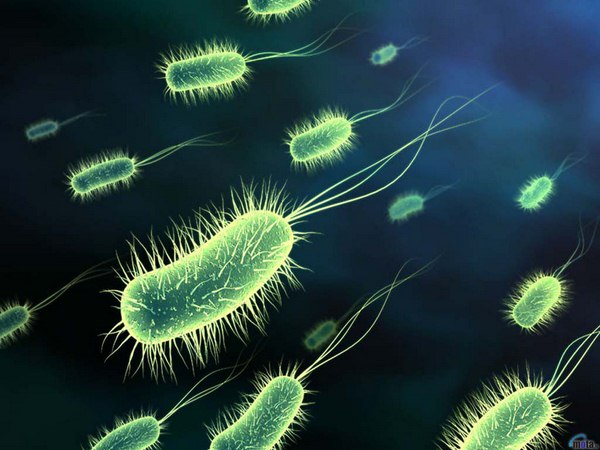 Daily Protection
Maintaining cleanliness at home is not just a “do it and forget it” activity
It should be in the daily to-do list of every household for healthy living
What to do to keeps germs at bay – 
Clean the dust
Keep flies away 
Remove garbage everyday 
Keep the bathroom clean and dry
Allow sunlight into the rooms
Ventilate the rooms
Keep kitchen clean and hygienic at all times
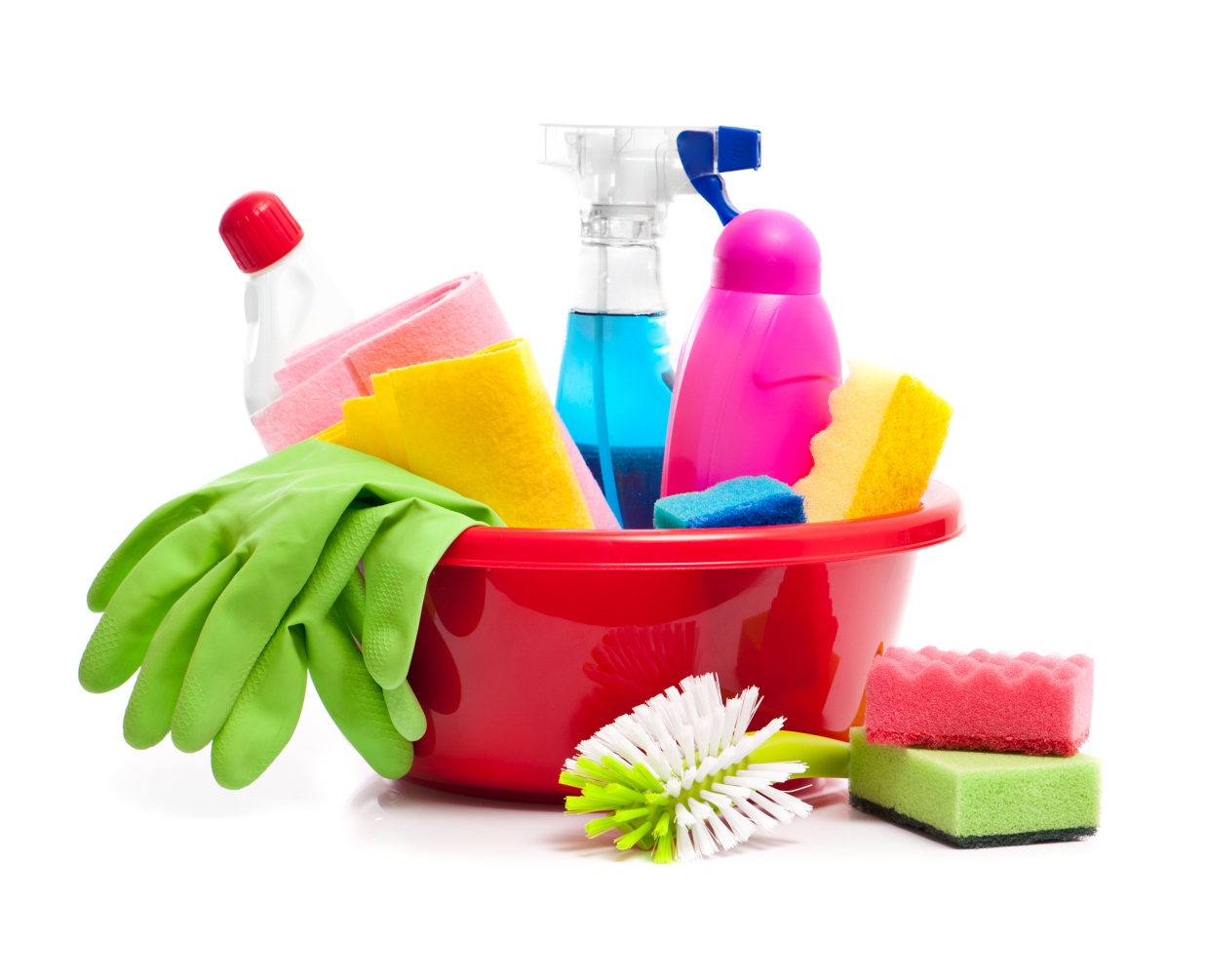 Dirtiest places in your House
KITCHEN
Kitchen is the favourite ground for germs to grow
The items that require frequent cleaning in the kitchen:





BATHROOM
It’s no surprise that the place where you scrub dirt and grim off your body holds a lot of germs
Due to moisture build up, it is the perfect place for germs growth
Spots that need special attention:
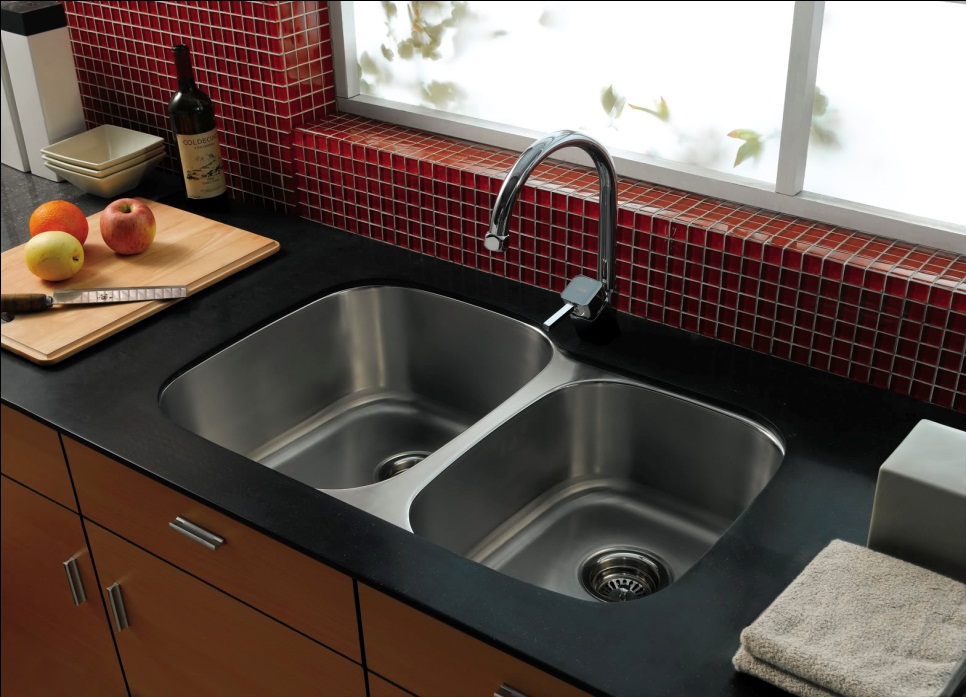 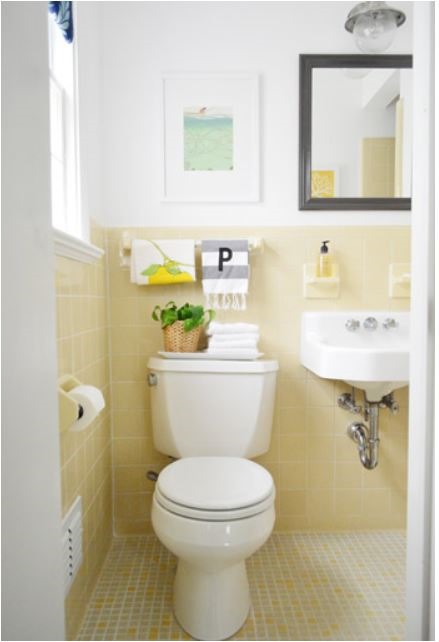 Dirtiest places in your House
LAUNDRY AREA
Dirty clothes left in the laundry bucket attract a lot of germs due to sweat, food stains, dirt and grime that feed the germs
Wet laundry left in a machine can cause germs to flourish
LIVING ROOM
Remote controls, keyboards, phones, and tablets are often shared by everyone in the house 
These surfaces also contribute to bacteria growth and proliferation
A carpet can hold up to eight times its weight in dirt, dust and mites
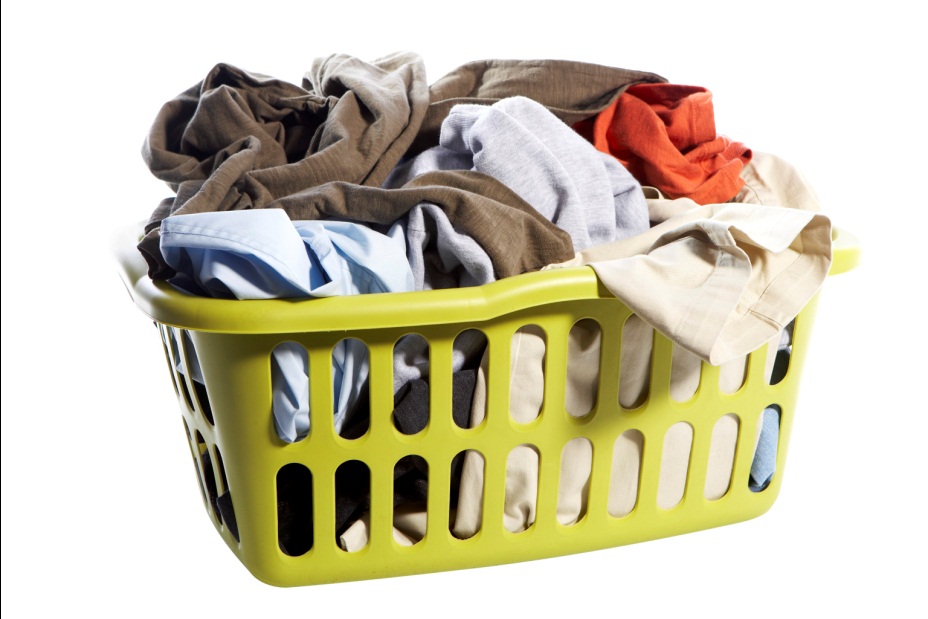 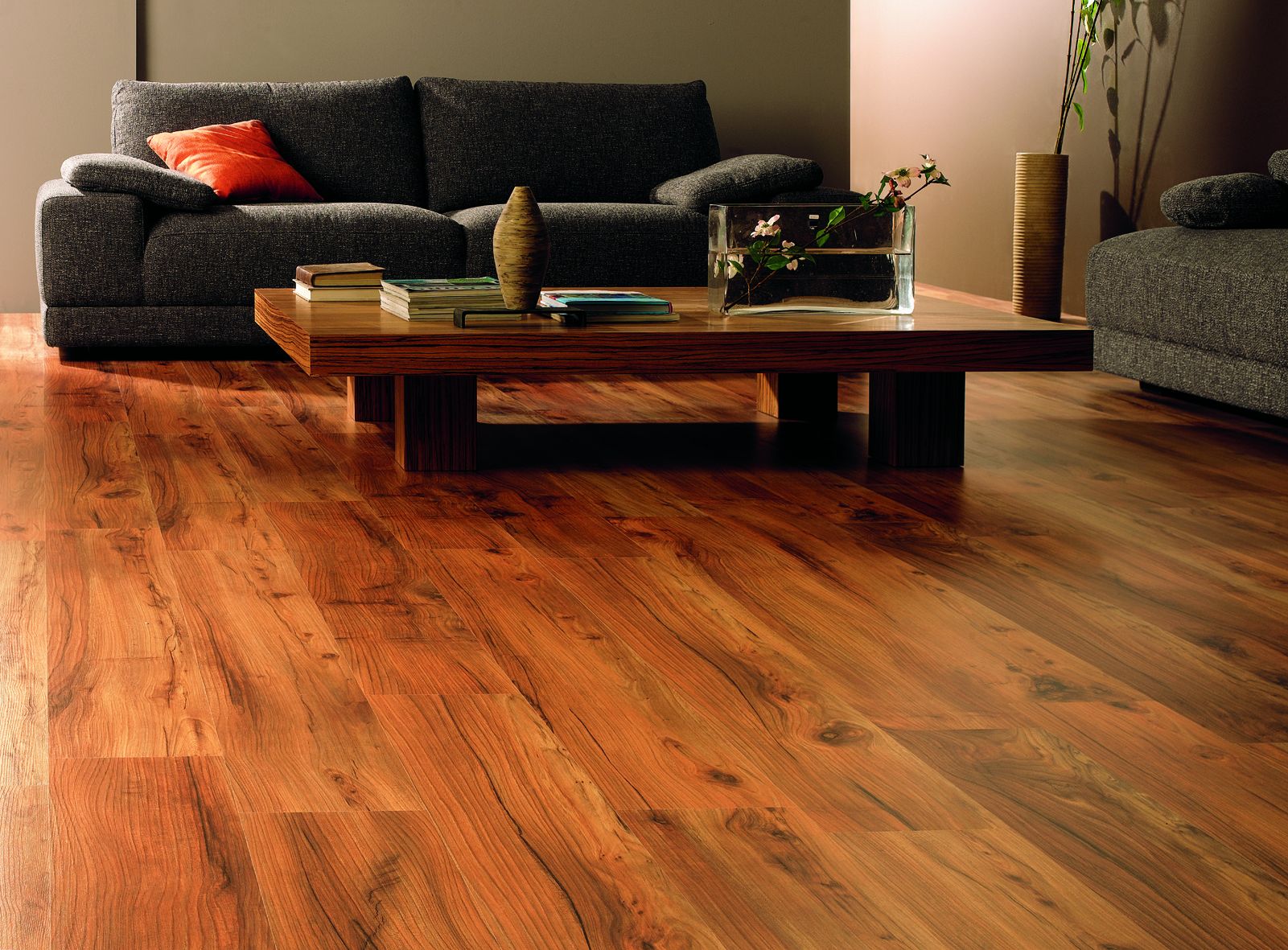 Dirtiest places in your House
KNOBS, HANDLES, AND SWITCHES
Handles, knobs, light switches are obvious places for germs
Many studies have shown bacterial and virus growth on:
Bathroom light switches
Refrigerator handles
Door Knobs
Stove knobs
Microwave handles
Clean these spots once a week  with sanitizing solution
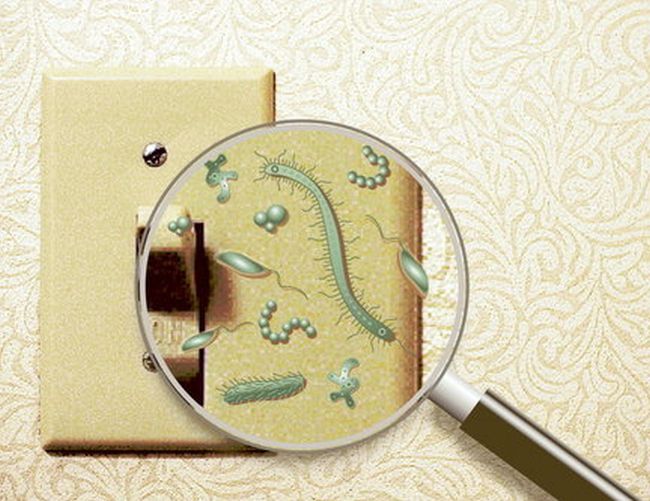 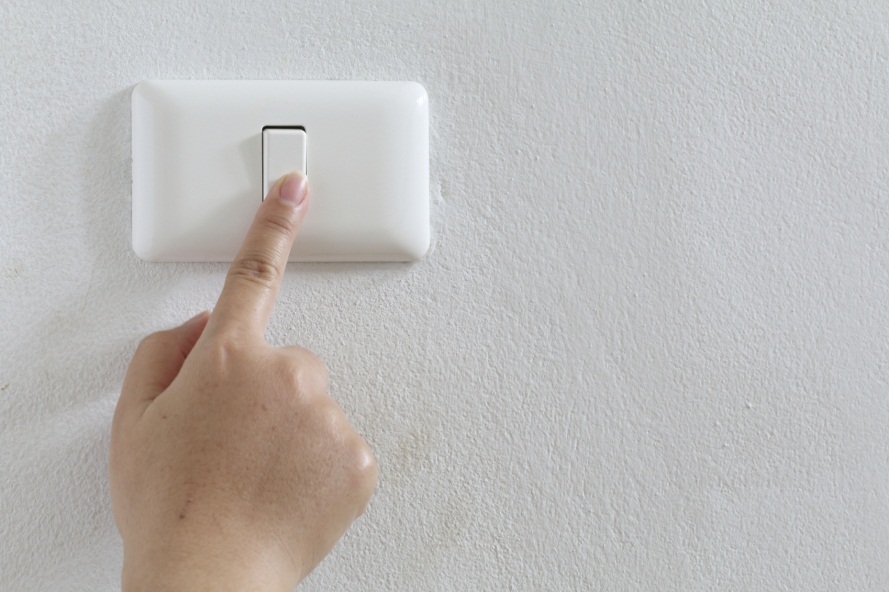 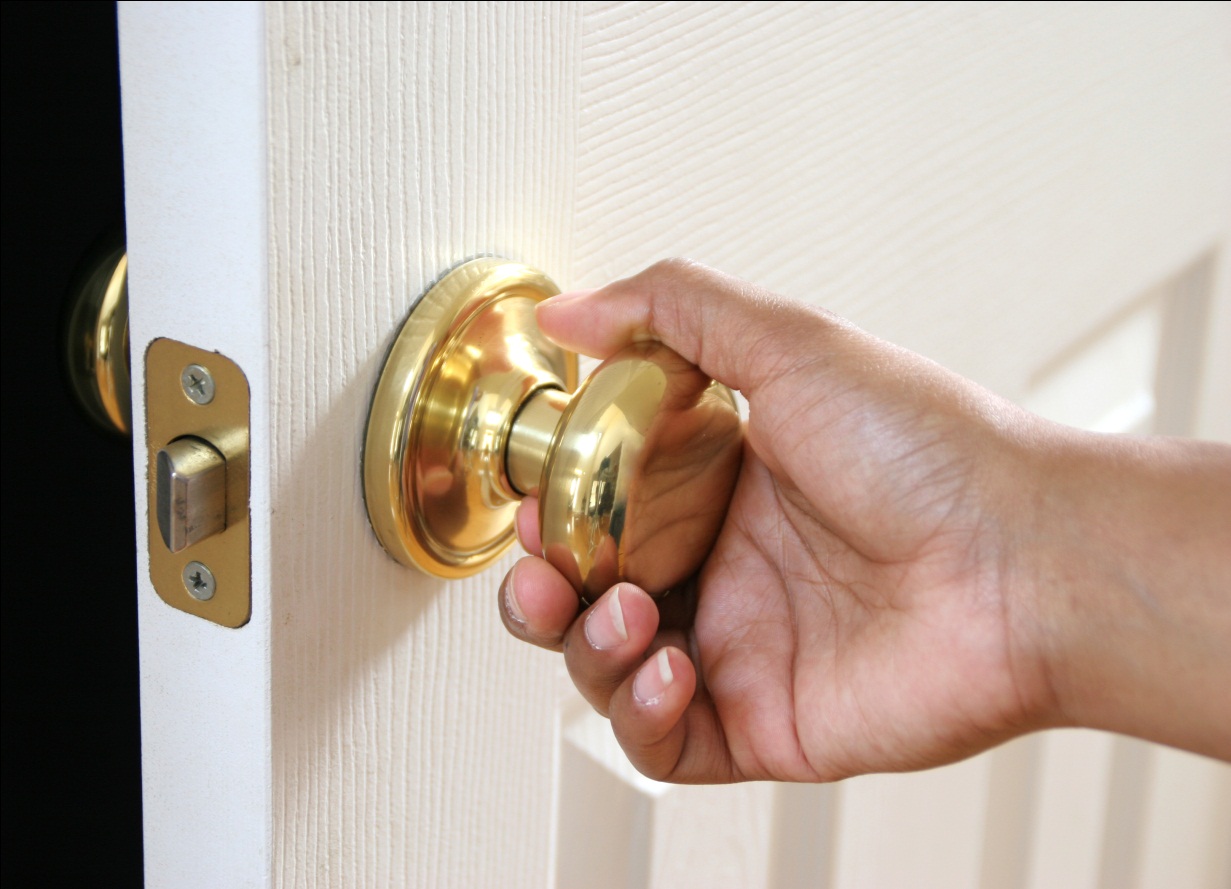 Practicing Good Habits
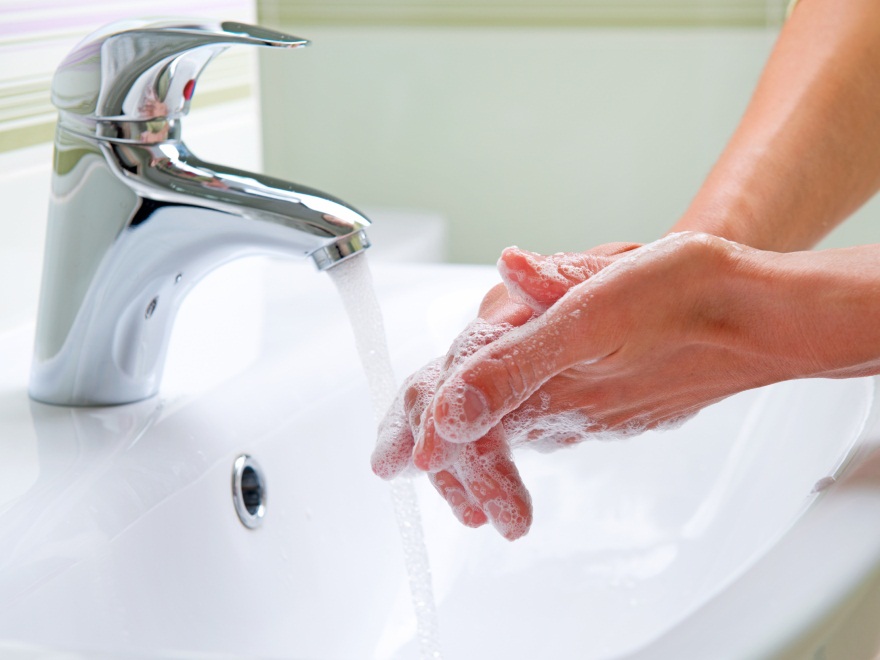 One way of minimizing germs from spreading is keeping things clean
Clean the dirtiest places in your home daily for healthy living
Wash your hands often with a good antibacterial hand wash to ward of germs and avoid illness
Keep hand sanitizers handy if soap is not available
Take your shoes off before walking into the house
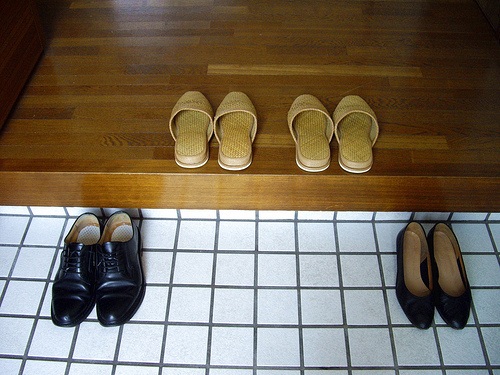 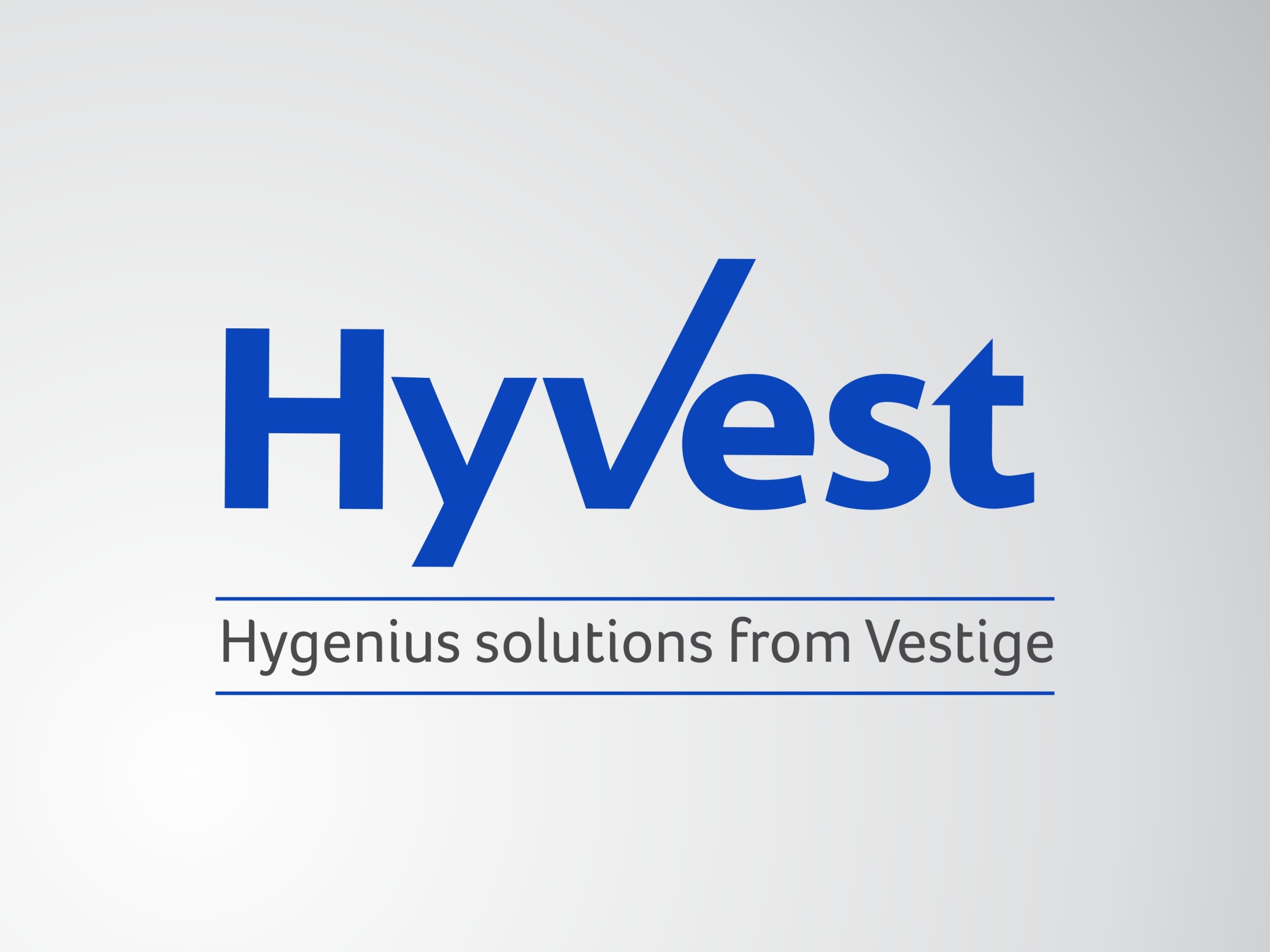 Introducing
Ultrawash – Liquid Laundry Detergent
Concentrated antibacterial formula with active enzyme technology that is tough on stains and gentle on clothes and hands
Superior cleaning properties effectively removes dirt, grime and unpleasant odour from all types of clothes 
Protects and leaves the fabric soft and shining like new
Protects the coloured clothes and brightens up the white clothes 
Requires less water for washing compared to popular detergent powders and liquids
Enriched with antifoaming agents
Enriched with antibacterial Neem extract
Effective for both machine and hand wash
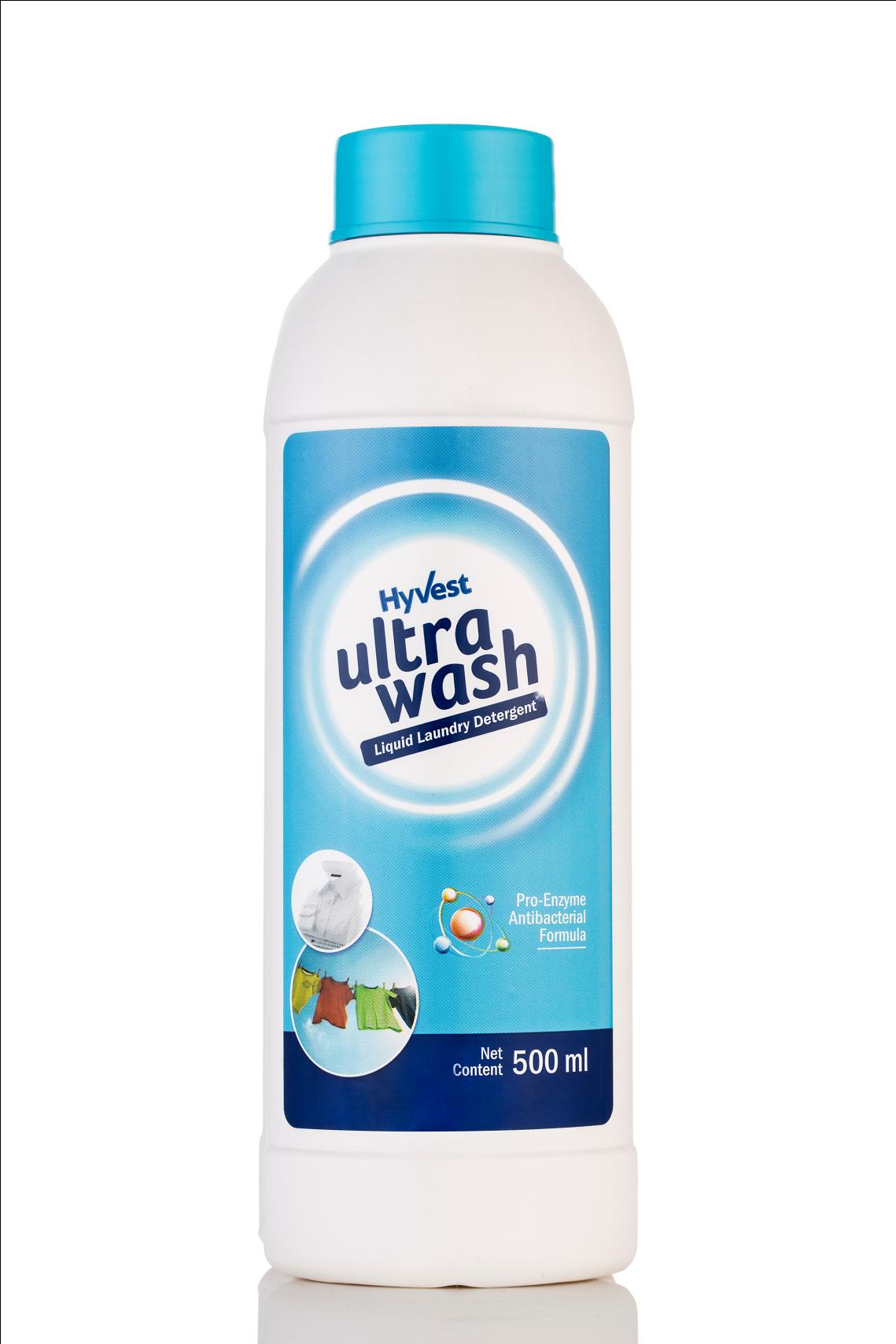 Ultrawash – Liquid Laundry Detergent
USE ON:
All types of clothes including
Cottons
Synthetics
Chiffons
Georgette
Jeans
Sheets
Quilts 
Baby Clothes etc.


*Not suitable for woolens and silk
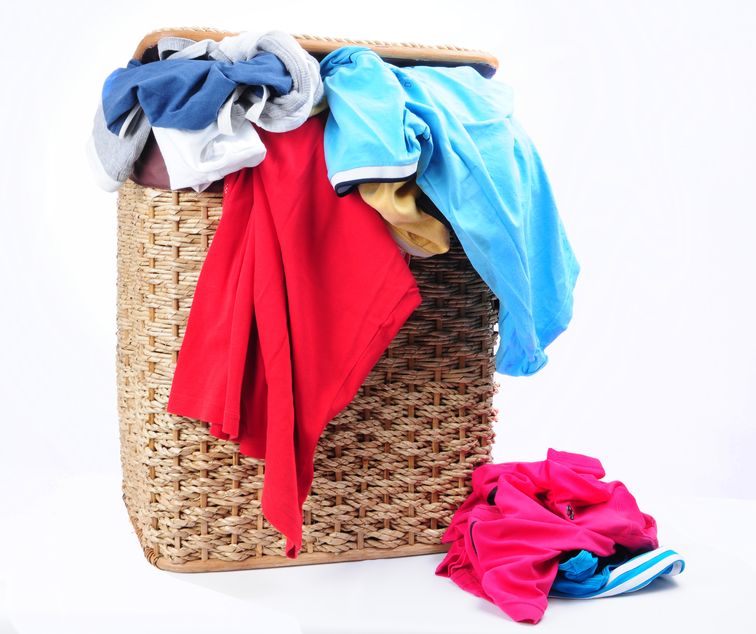 Ultrawash – Liquid Laundry Detergent
Application and Cost per use:
*cost as per MRP
Ultrawash – Liquid Laundry Detergent
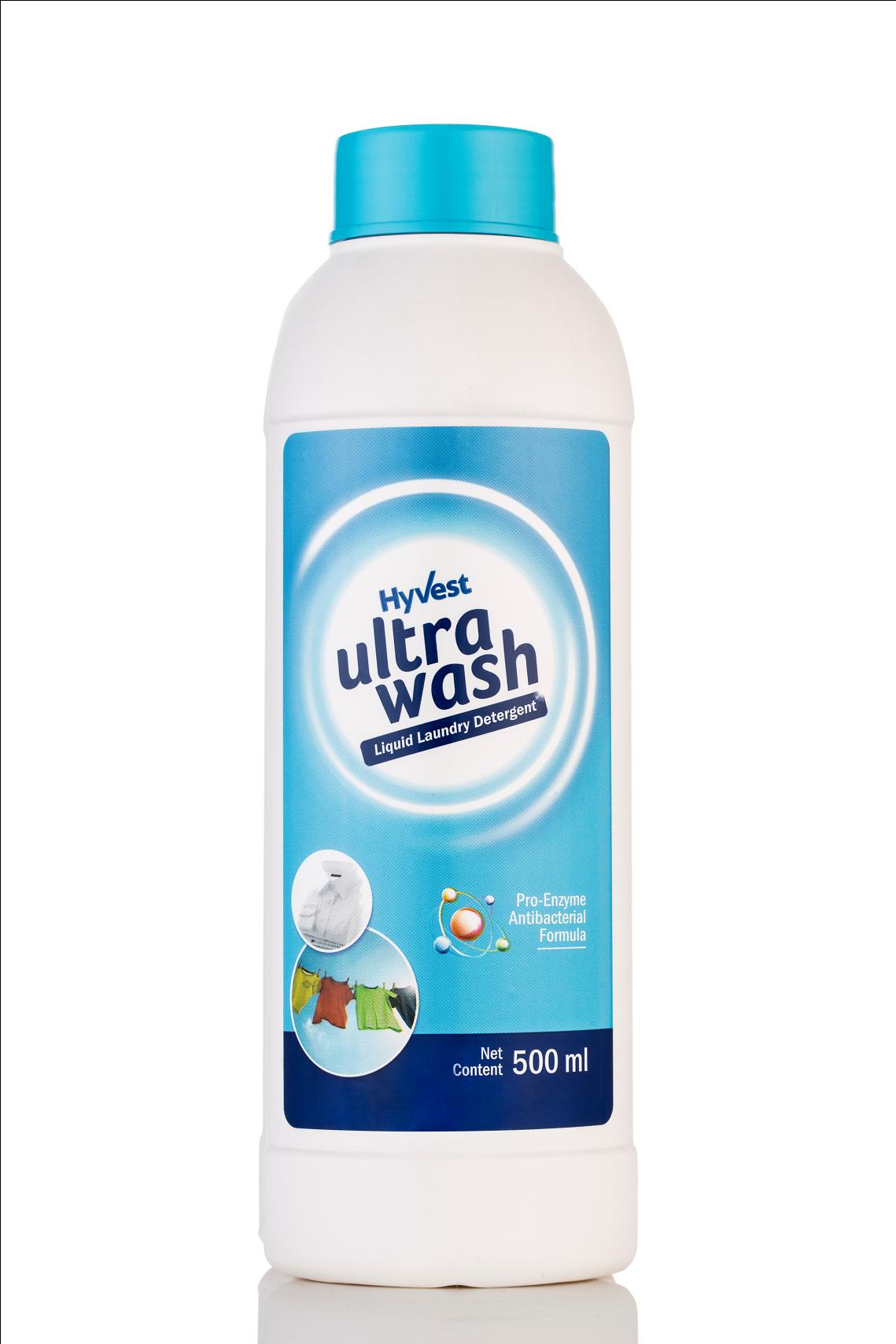 MRP Rs. 345.00 
DP Rs. 300.00
BV 180PV 11.05
Ultrascrub – Dishwashing Liquid
Concentrated formula for cleaning dishes and utensils
Possesses superior oil and grease removal properties
Gentle on hands
Easily and effectively removes stubborn grease from iron and steel utensils leaving them shining like new
High degreasing strength with power of lemons
Cuts through toughest grease and oily residue
Removes food smell 
Leaves utensils sparkling clean
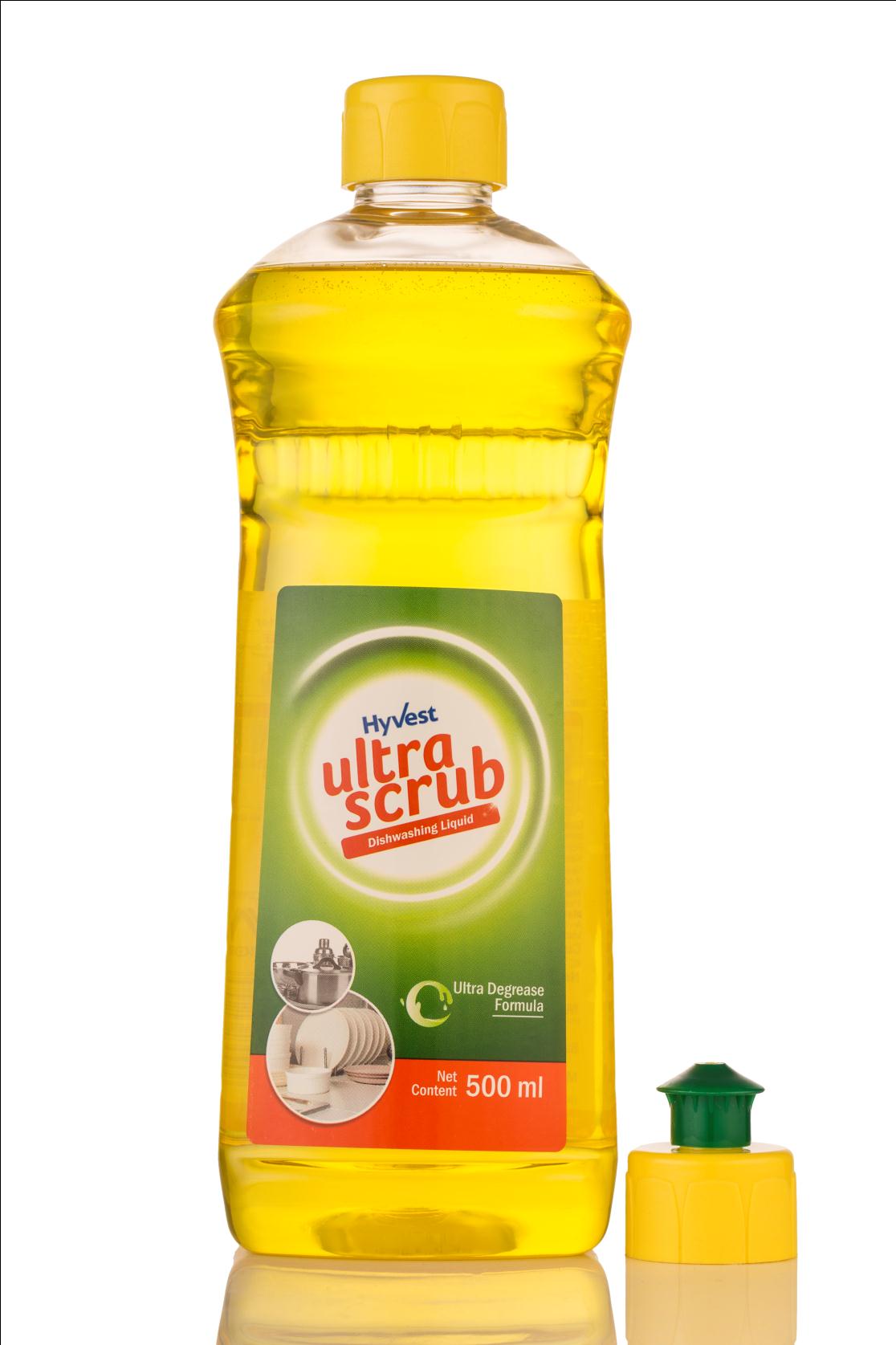 Ultrascrub – Dishwashing Liquid
USE ON:
All types of utensils:
Stainless steel
Aluminium 
Iron
Non-stick cookware
Glass ware
Bone china
Melamine
Ceramic crockery etc.
FOR REGULAR USE:
Mix few drops of concentrate in a bowl of water, use on utensils with scrubber pad or sponge
FOR TOUGH STAINS: 
Take one drop of concentrate directly on the scrubber
Use on utensil with water to scrub off tough stains easily
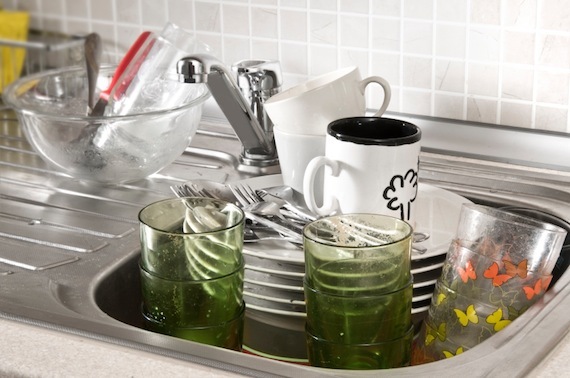 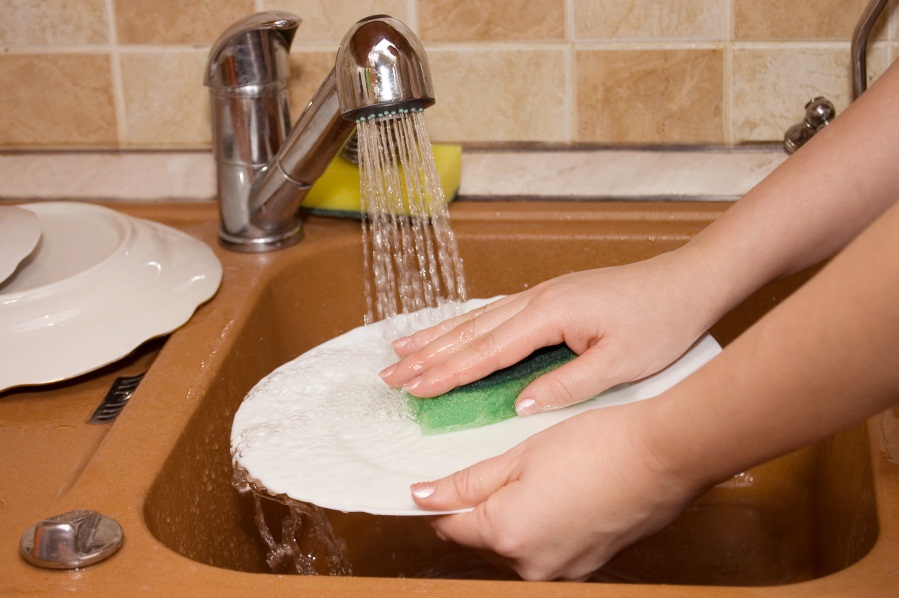 Ultrascrub – Dishwashing Liquid
Application and Cost per use:
*cost as per MRP
Ultrascrub – Dishwashing Liquid
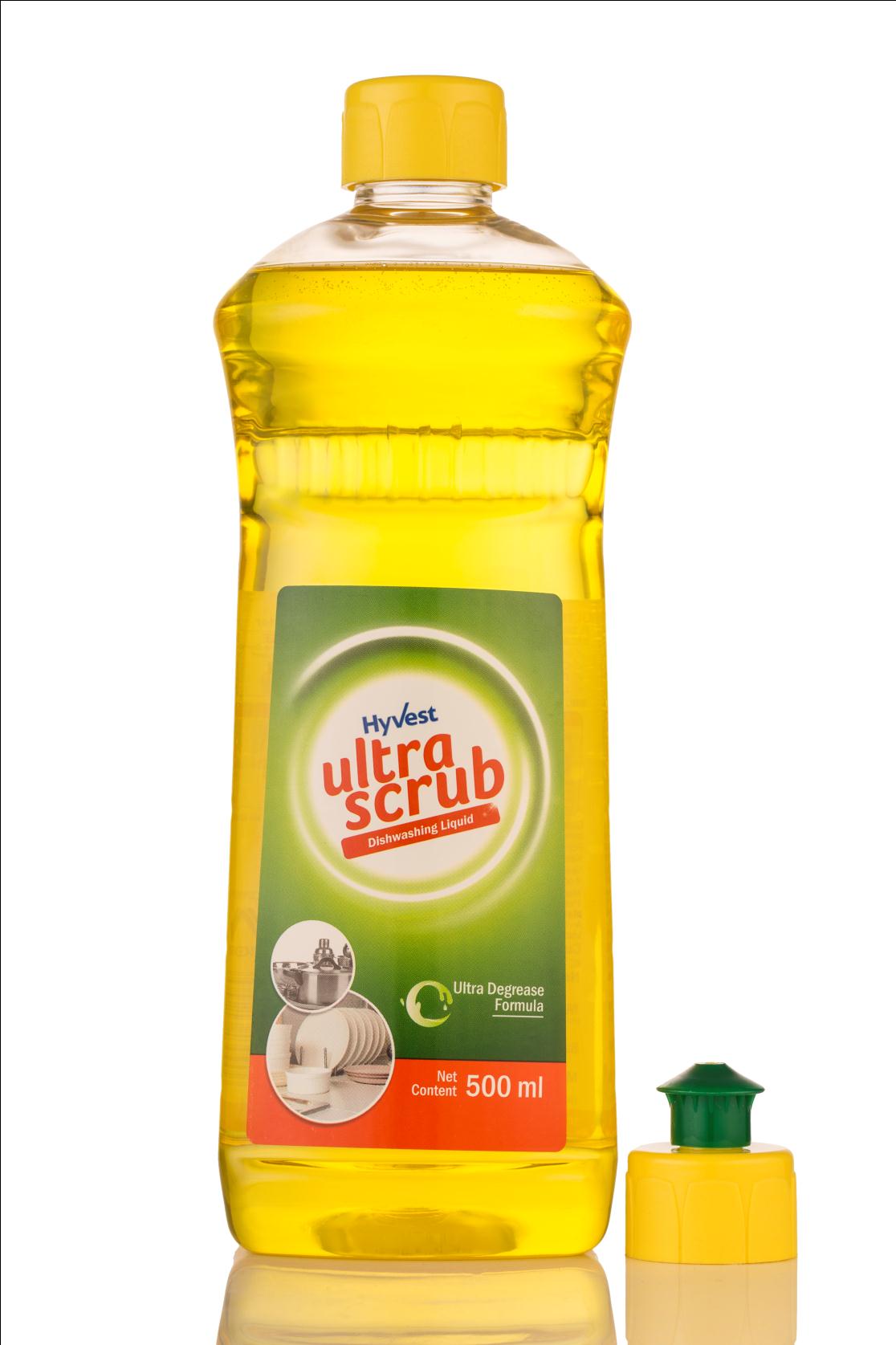 MRP Rs. 185.00
DP Rs. 160.00
BV 96PV 6.0
DEMONSTRATIONS
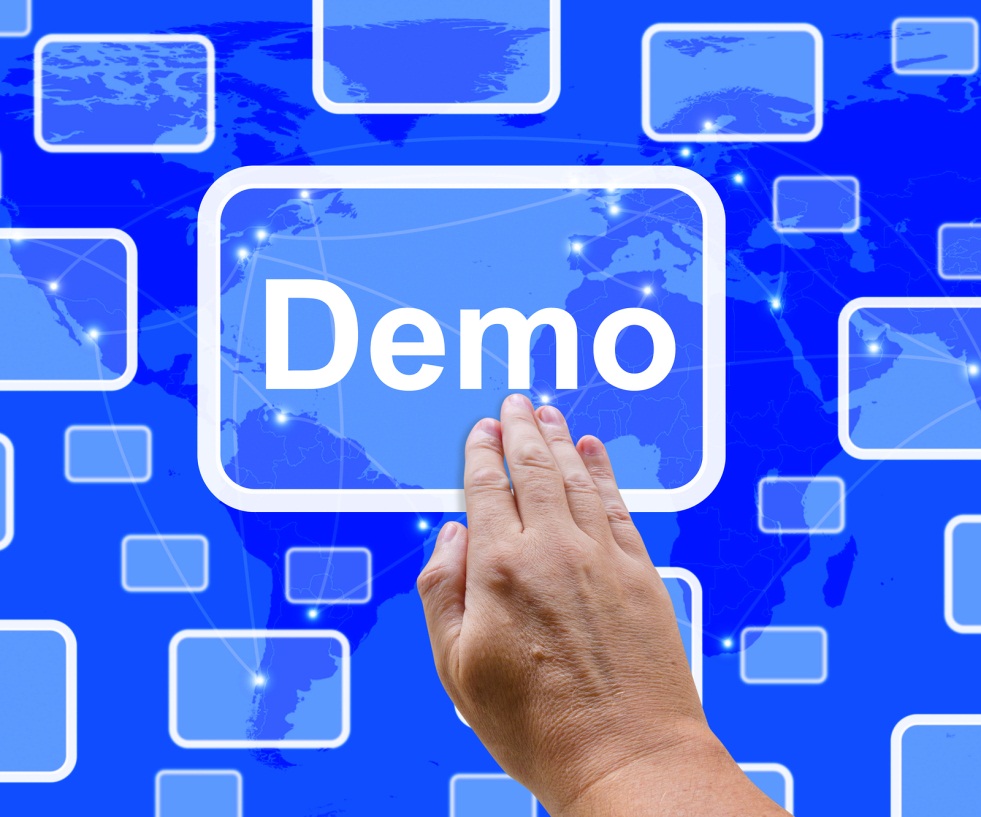 Ultrawash – Demo
Take a jar half filled with water
Put a drop of Ultrawash in the jar
Close the lid of the jar and shake vigorously
You will see very less foam formed in the jar*
Ultrawash is designed to form less foam but that does not make it less effective on stains or dirt 
Because of this property of Ultrawash, it uses less water for the entire washing and rinsing cycle
*compared to popular detergents
Ultrascrub – Demo
Dip a spoon in oil / margarine / butter
Take out the spoon and remove extra oil or margarine using your fingertips
Put a drop of Ultrascrub in half a glass of water and dip the oily spoon into the glass
Stir the spoon vigorously several times in the glass as if mixing sugar 
Remove the spoon from water – the oil / butter will be all gone and the spoon will be sparkling clean with no residue
Ultrascrub Dishwashing Liquid has high degreasing strength that requires very less or no scrubbing
THANKYOU